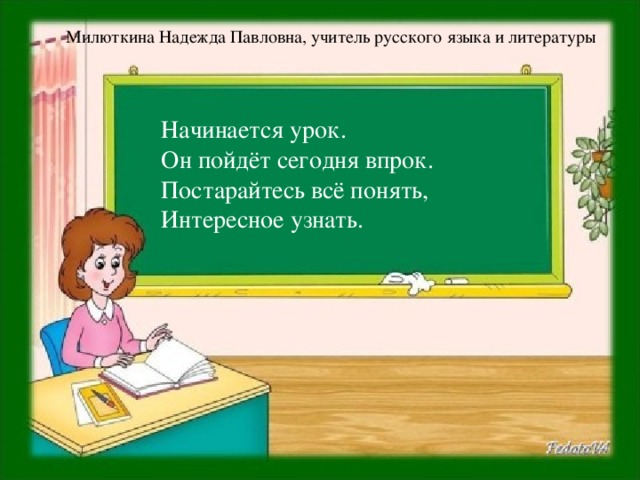 Урок развития речи
Урок развития речи
Времена года
осень
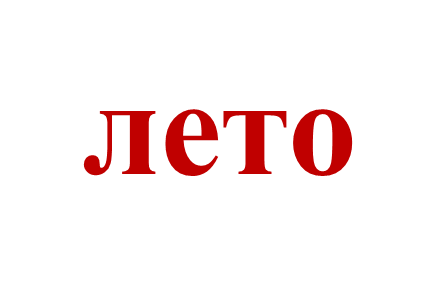 зима
весна
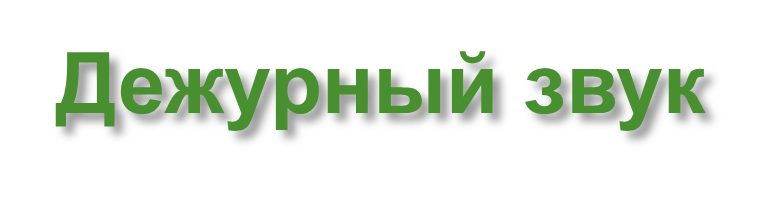 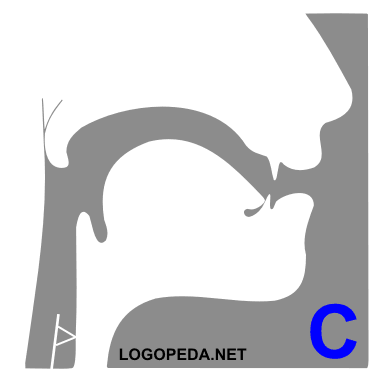 Какое это время года?
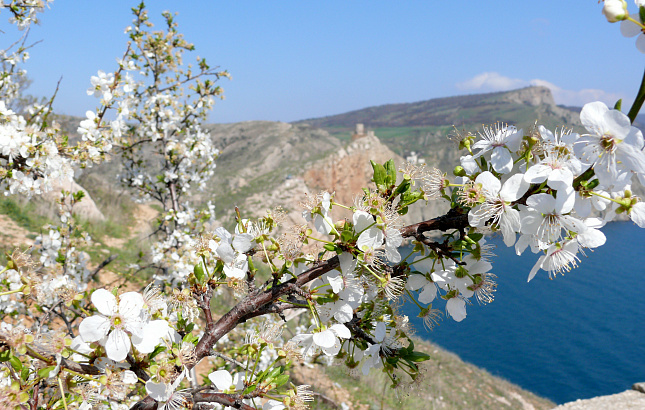 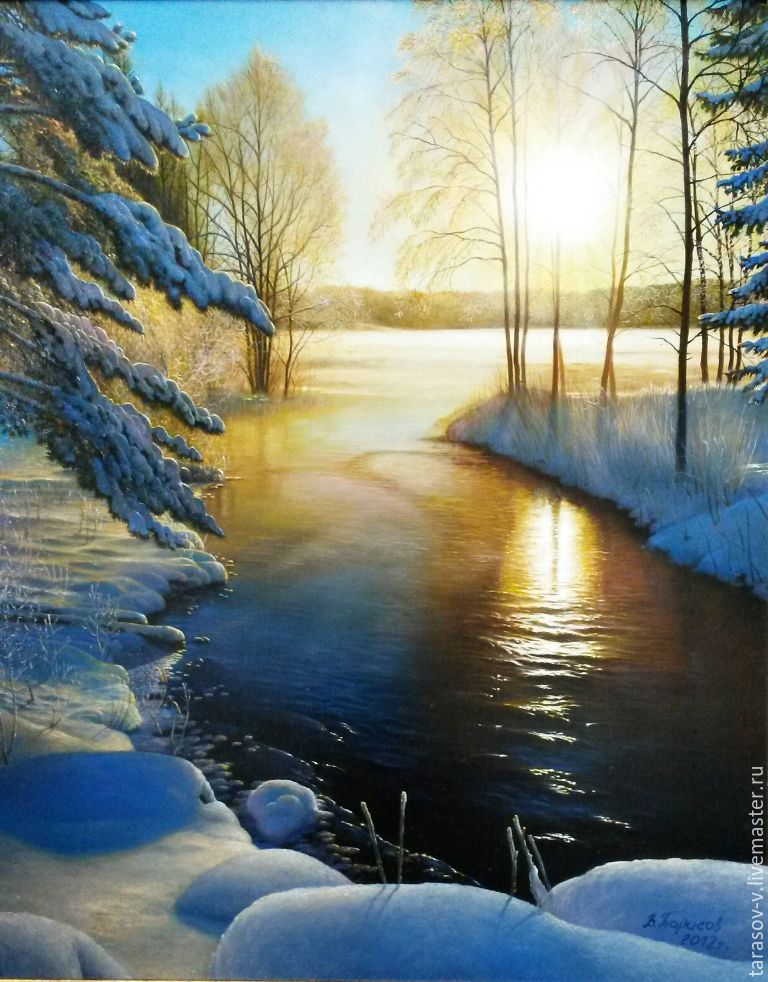 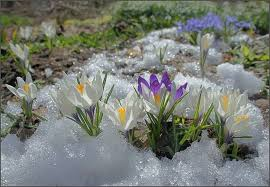 Какая сегодня тема урока?
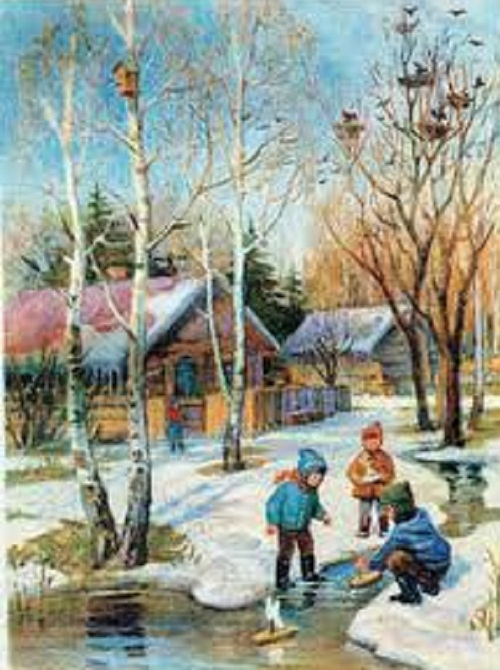 Если снег уже растаял,
Лёд на реках тоже стаял,
Солнце ласково сияет,
Ветерок листвой играет,
Звонче птичьи голоса, 
Значит к нам пришла …..
весна
апрель
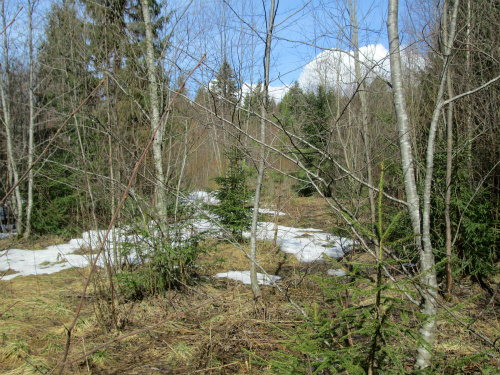 март
май
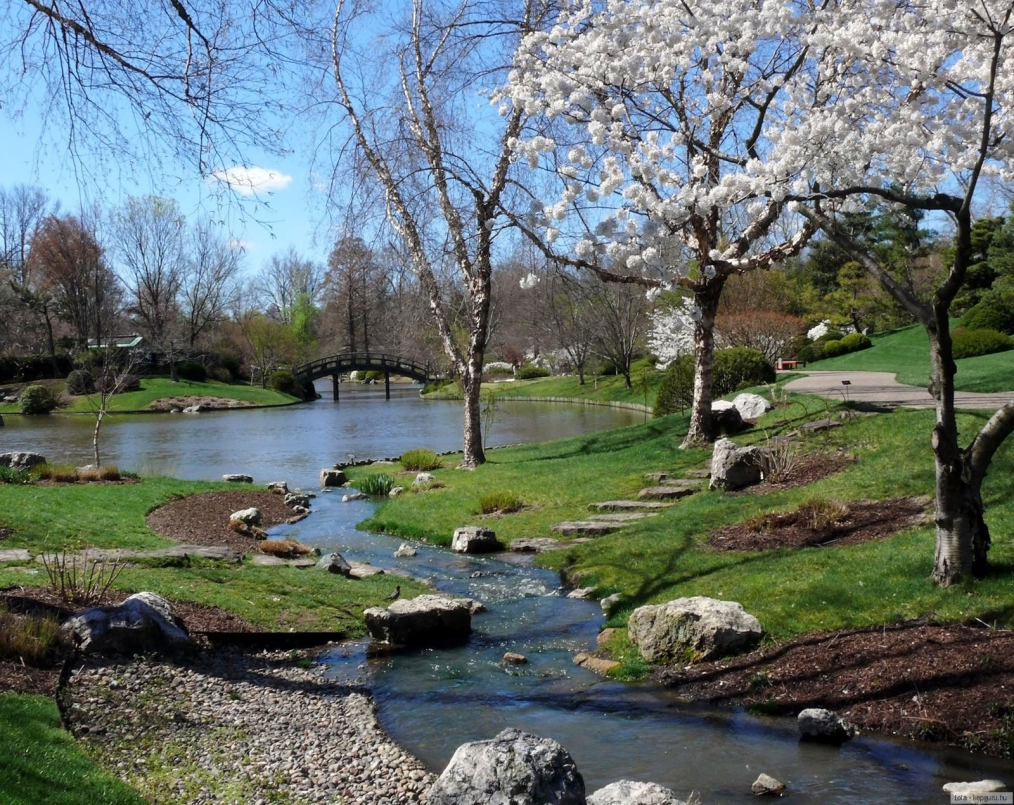 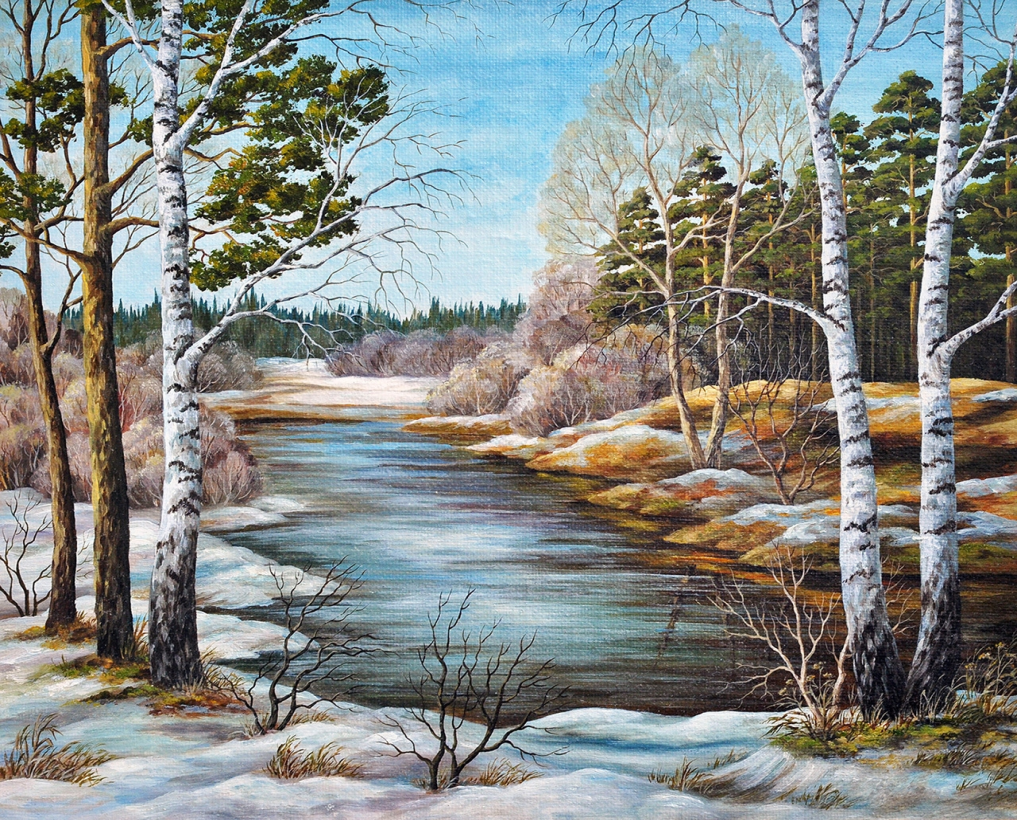 Весенние месяцы:
цветами
Март    с
травой
Апрель  с
Май с
водой
Подбери предложения к каждому месяцу:
На деревьях набухли почки. 
Ещё на земле лежит снег. 
Прилетели с юга птицы. 
С крыш капают сосульки. 
Проснулись насекомые. 
На деревьях появились зелёные листочки. 
Снег почернел и тает. 
На реке ледоход. 
Люди работают на огороде и в поле. 
Солнце светит, но мало греет. 
На улице холодно, идёт снег. 
На улице тепло, идёт дождь. 
Текут ручейки. 
Появляется зеленая трава. 
В лесу появились первые подснежники. 
Распустились одуванчики.
Фонетическая зарядка
распустились
рас-пус-ти-лись
рас_
распус_
распусти_
распустились
Распустились одуванчики.
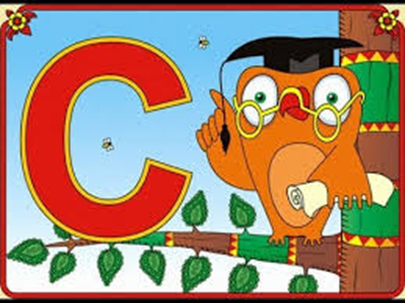 «С»
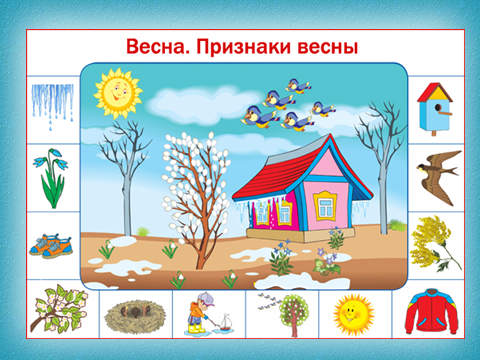 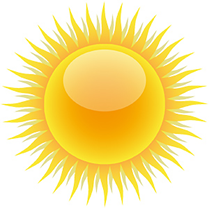 Приметы весны
Снег растаял.
Солнце сильнее греет.
Сняли люди зимнюю одежду.
День стал длиннее, светлее и теплее.
Появилась зелёная трава, распустились цветы.
Деревья одели зелёный наряд.
Прилетели с юга перелётные птицы.
Проснулись звери от зимней спячки.
Закипела работа в поле и на огороде.
Продолжи фразу (сравнение)
•	ласковое, как...
•	круглое, как...
•	тёплое, как...
•	золотое, как...
•	яркое, как...
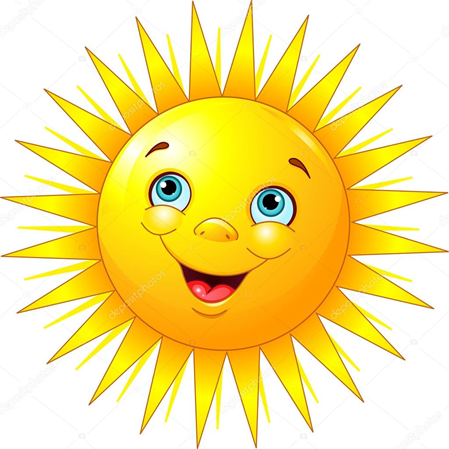 солнышко
греет, светит, радует, блестит, улыбается, сияет
Отгадайте загадку
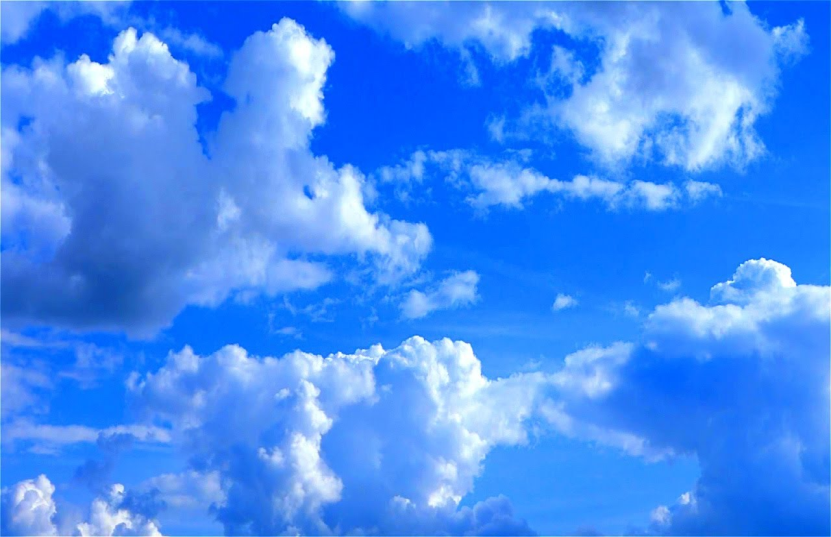 Это что за потолок?
То он низок, то высок,
То он сер, то беловат,
То чуть-чуть голубоват.
А порой такой красивый
Кружевной и синий-синий!
небо
серое, низкое, голубое, высокое, синее, чистое,
безоблачное, ясное
Пословицы и поговорки о весне
Весною снизу холодит, а сверху печёт.
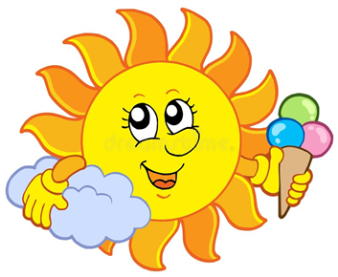 Весна да осень – на дню погод восемь.
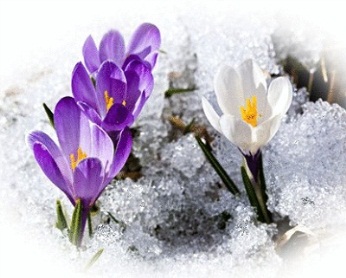 Осень красна пирогами, а весна -               .
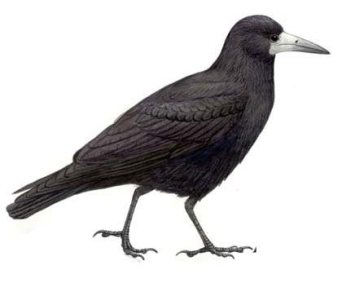 Весна на дворе -   грач     на горе.
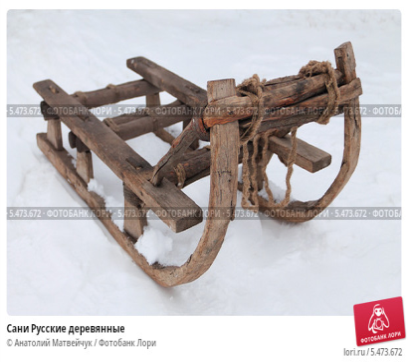 Готовь телегу  с  осени, а    сани       с весны.
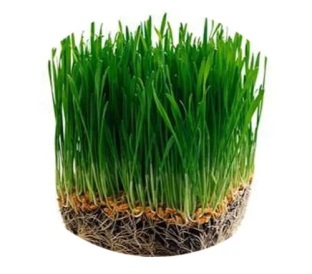 Весною слышно как   трава   растёт.
Разделите  животных  на группы, у которых происходят одинаковые изменения в весенний период.
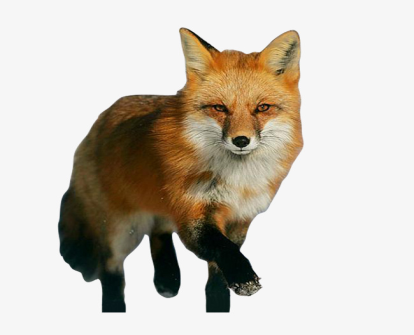 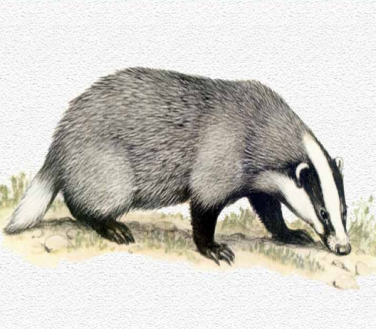 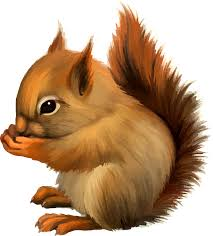 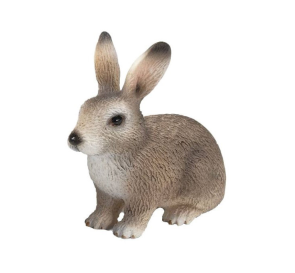 Просыпаются от зимней спячки.
Меняют окраску, чтобы быть незаметными.
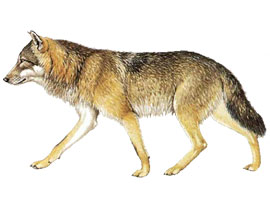 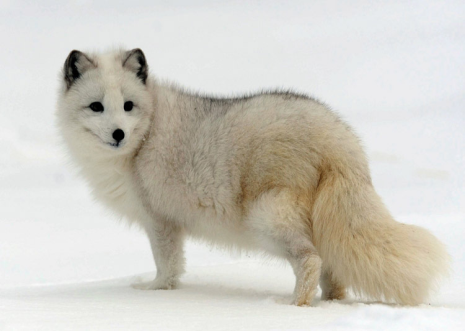 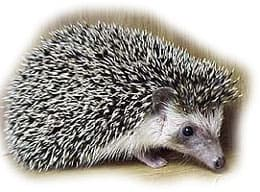 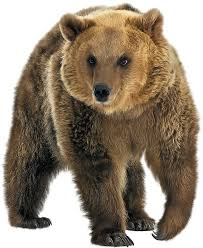 Линяют – меняют тёплую шубку на лёгкую.
Какие  появляются  насекомые?
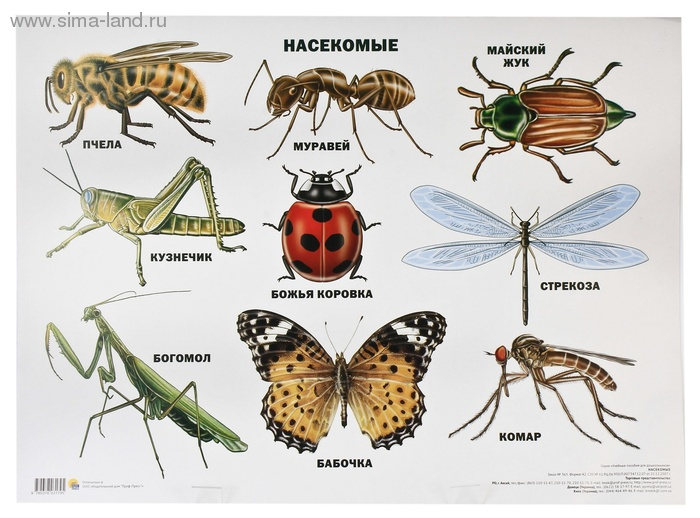 пёстрые, нарядные, трудолюбивые
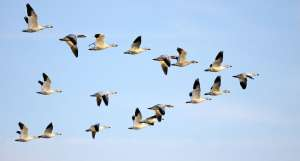 Птицы весной:
Вьют гнёзда.
Выводят птенцов.
Улетают на юг.
Прилетают с тёплых мест.
Собираются в стаи.
Учат летать птенцов.
Кормят птенцов насекомыми.
Высиживают яйца.
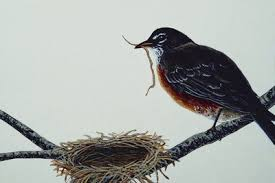 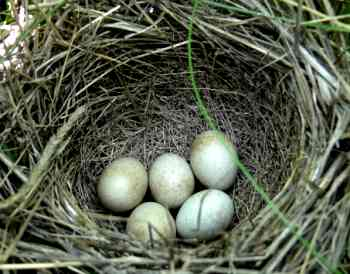 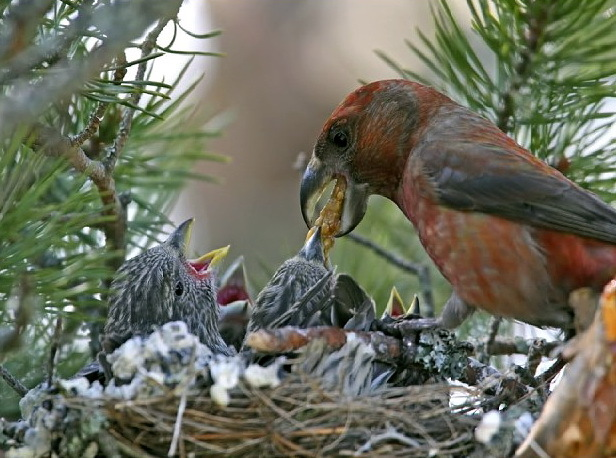 Весенний день целый год кормит.
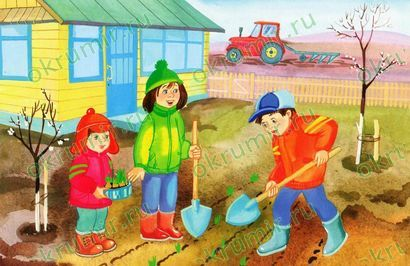 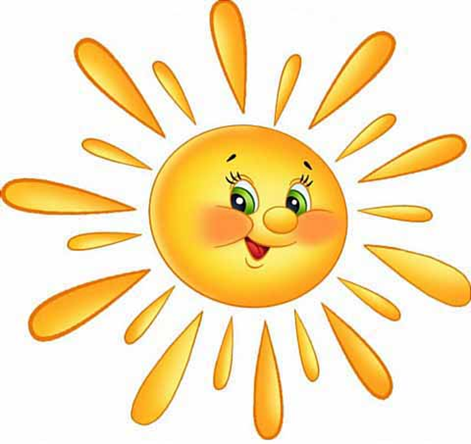 Весна – начало новой жизни!
           Весна меняет природу, погоду!
Весна дарит нам новые звуки, краски, запахи!

(Трещит лёд на реке. 
Журчат ручейки. 
Лопаются почки, распускаются листочки на деревьях. 
Поют птицы.)
Будем составлять рассказ«……………..»
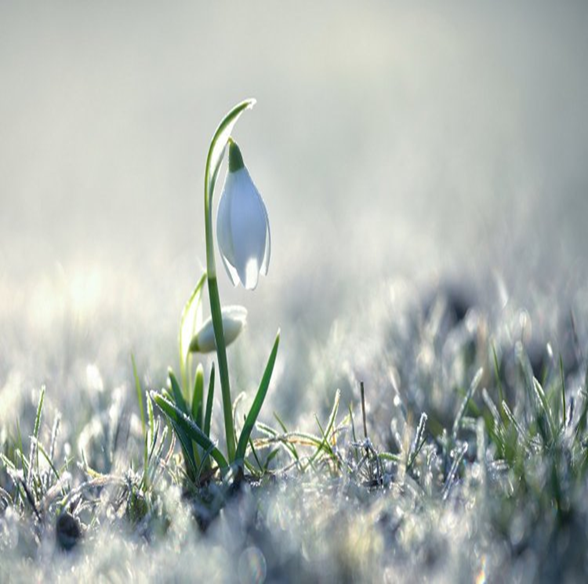 Уже
в
подснежники
лесу
появились
.
В
воскресенье
весенний
.
ребята
в
пошли
лес
Вот
пришли
ребята
в
.
лес
лесных
подснежников
На
полянах
.
много
голубых
В
лесу
.
хорошо
весной
радостные
Дети
вернулись
домой
.
и
довольные
Молодцы!
Домашнее задание
Вставь нужные слова:
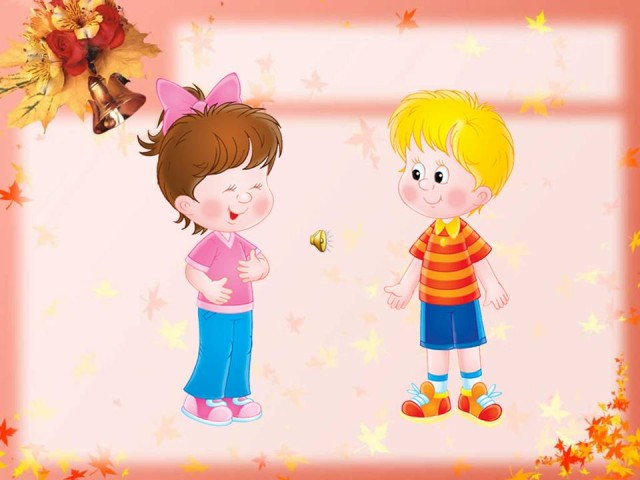 ……..мы ходили в парк.
Погода была ………. .
Там видели ……… белку.
Мы кормили её ………… .
Белка ……… орехи у нас из рук.
Все остались ………. прогулкой.
(довольны, солнечная, орешками, весной, рыжую, брала)
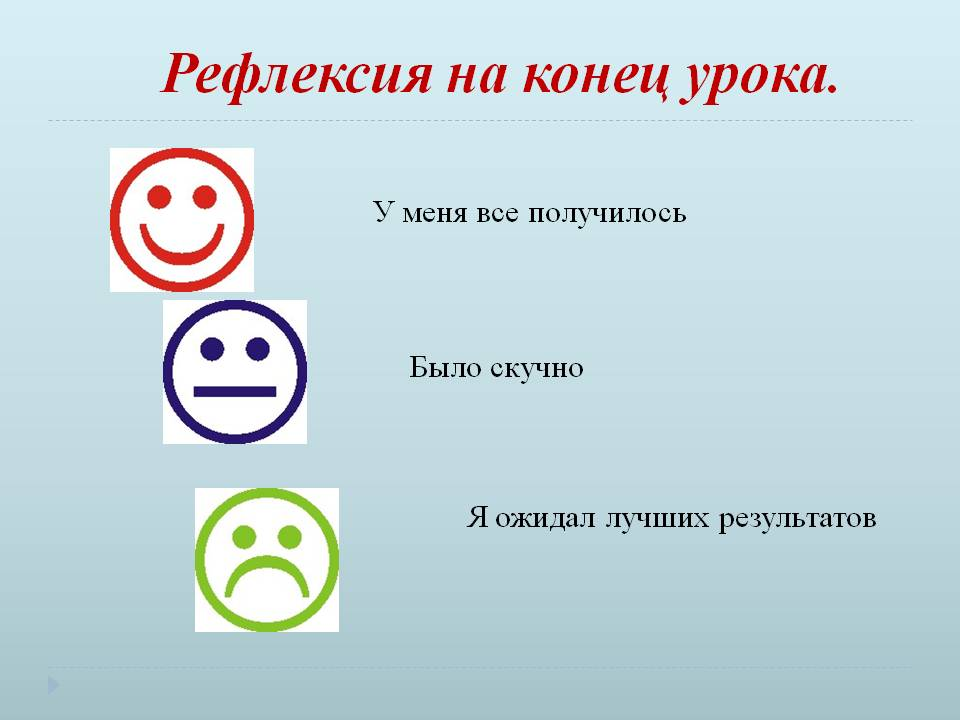 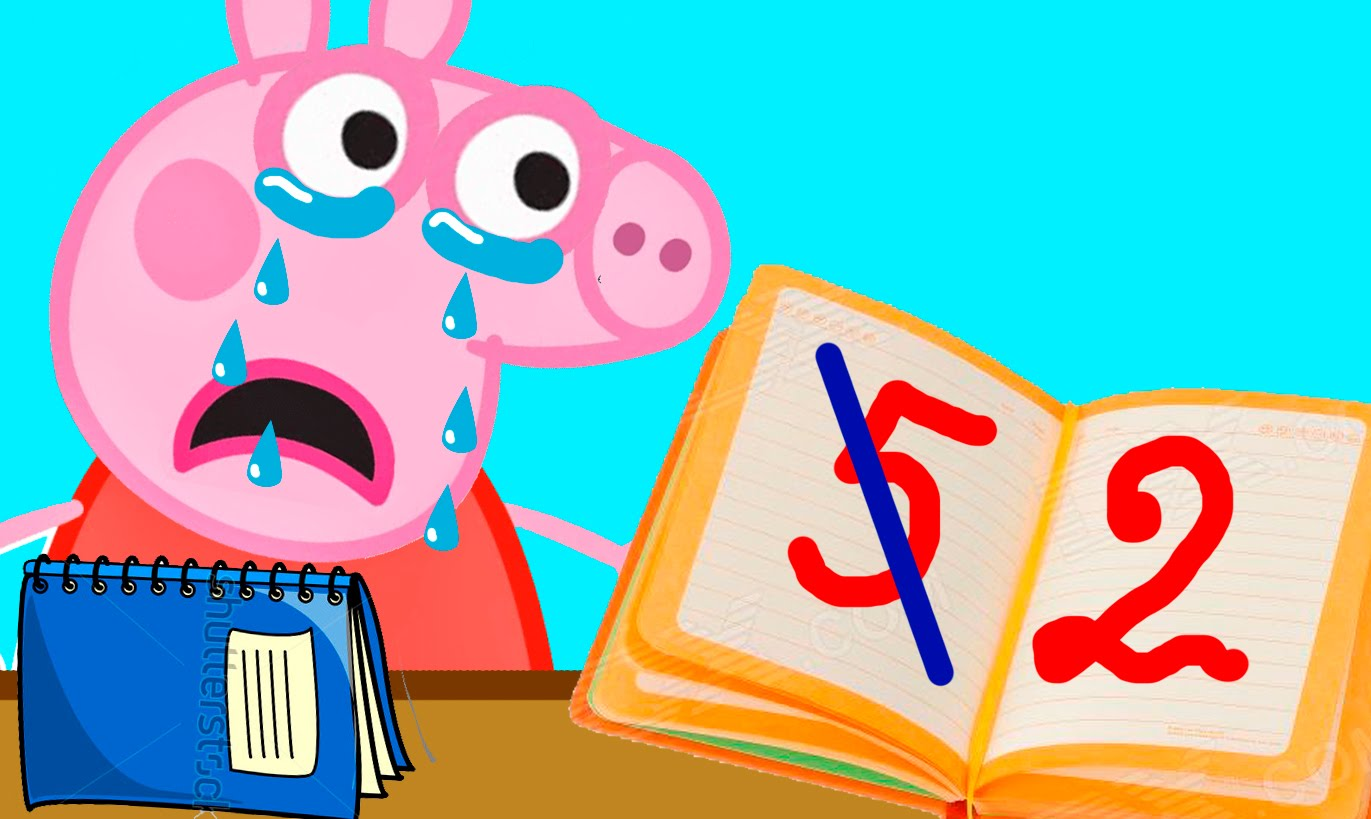 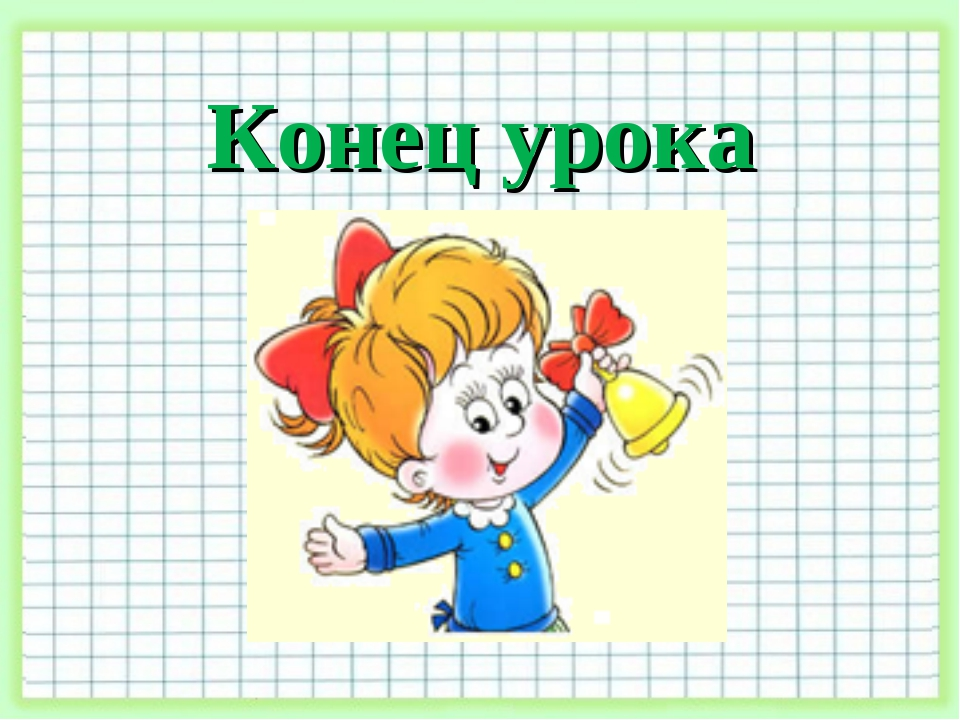 где?
На деревь…    набухают  почки.
ях
где?
Скворцы живут в скворечник.. .
е
где?
На рек… треснул лёд.
е
где?
Дети стоят на берег..  реки.
у
где?
В лес.. появились подснежники.
у
что делали?
Мы ходил.. в парк.
и
куда?
Утром дети пришли в школ.. .
у
куда?
у
После каникул я приехал на дач.. .
куда?
В мае мы пойдём в лес.. .
Весна.
ая
Наступила долгожданн..   весна.
ое
Светит на небе ярк..   солнце.
ую
Выползают на зелён..    траву жуки.
Ходит по полю чёрн..    грач.
ый
Прилетели весёл..   скворцы.
ые
Люди готовятся садить в тёпл..    
землю семена овощей.
ую
Весенняя пора
Урок развития речи в 4 классе.
Учитель начальных классов
Куличкова Н.В..